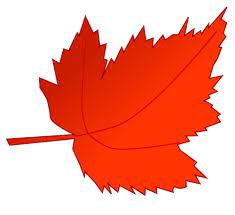 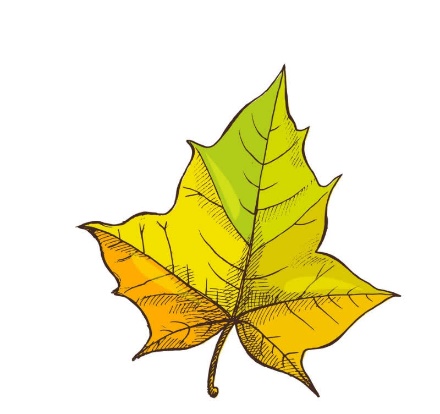 Wystawa 
prac plastycznych
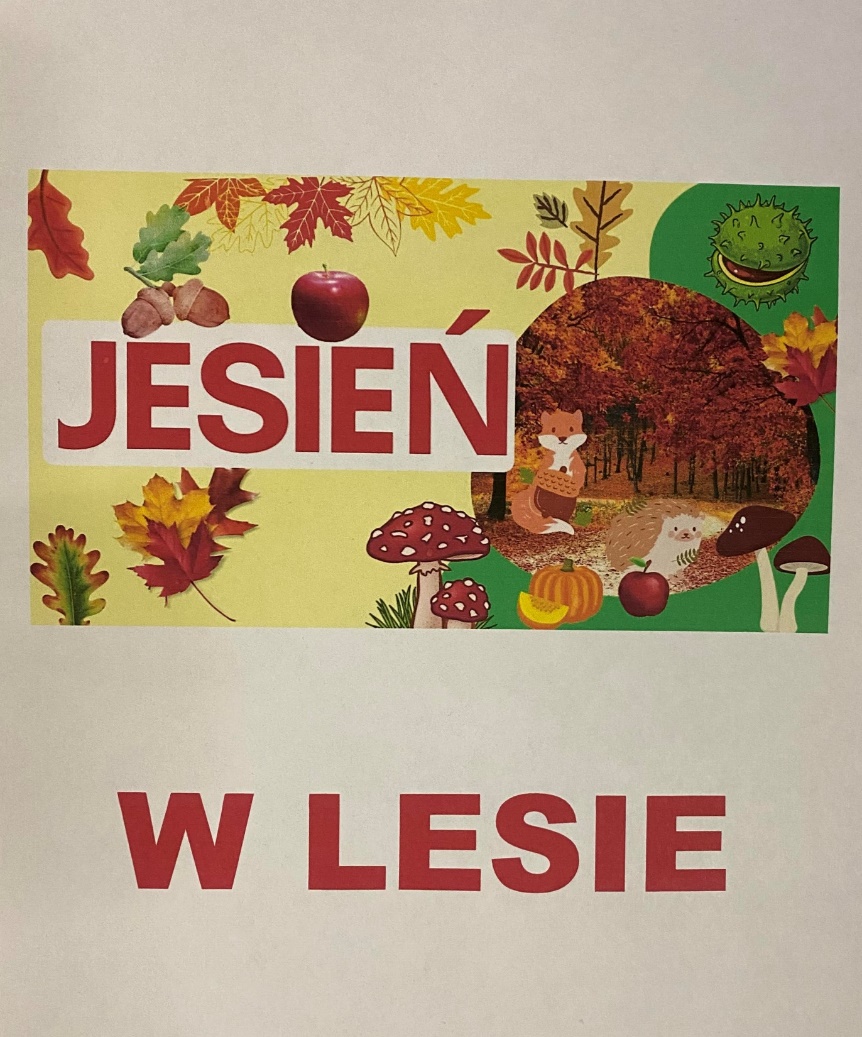 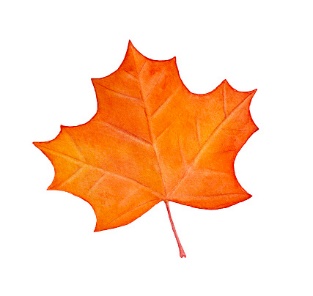 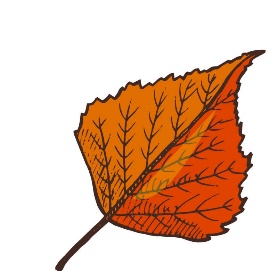 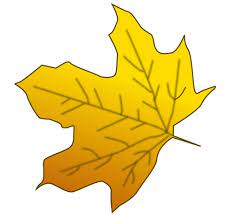 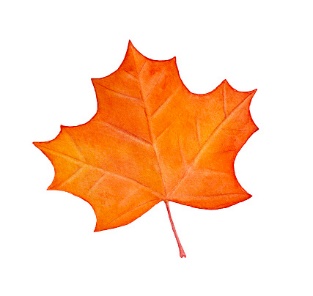 Klasa specjalna 2023
Gdzie ty jesteś, jesieni?Tu jestem.W suchych liściachlecących z szelestem,w barwnych liściach,czerwonych i złotych,co nad ziemią się kładą pokotem...
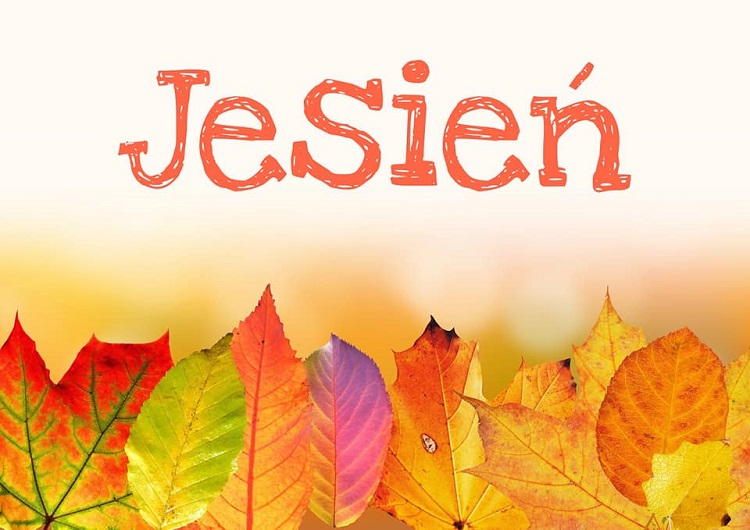 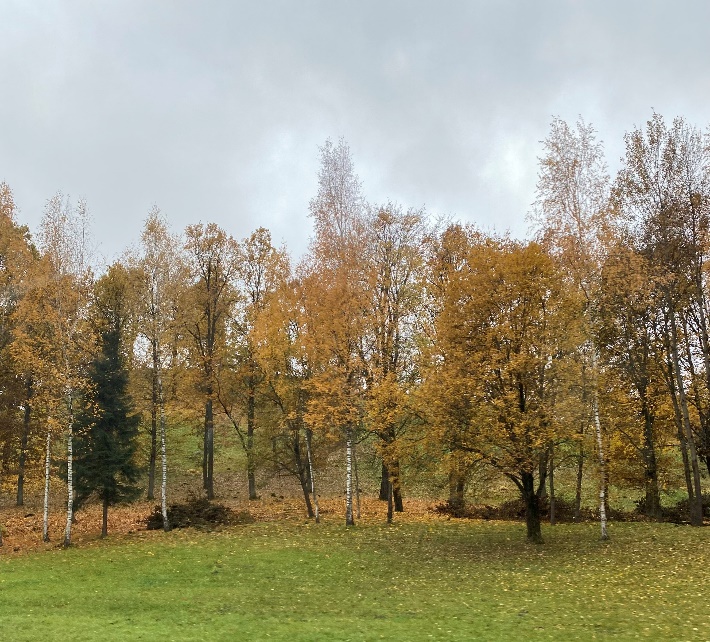 Zaszumiało jesieniąZapłakało jesieniąZastukało jesienią do okienZapłonęło czerwieniąZaszkodziło marzeniomZadudniło, zawisło obłokiem.
Złote, żółte i czerwoneopadają liście z drzew.
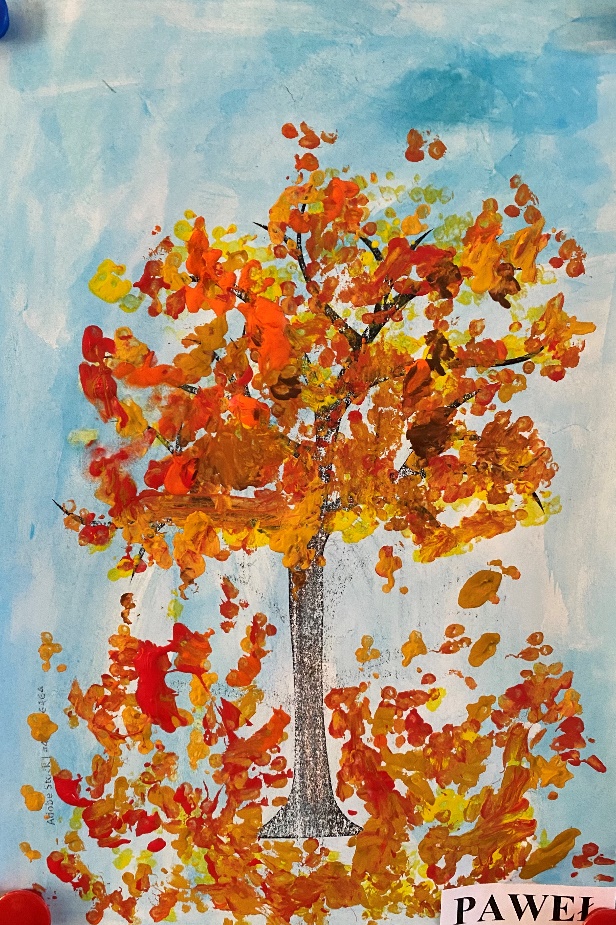 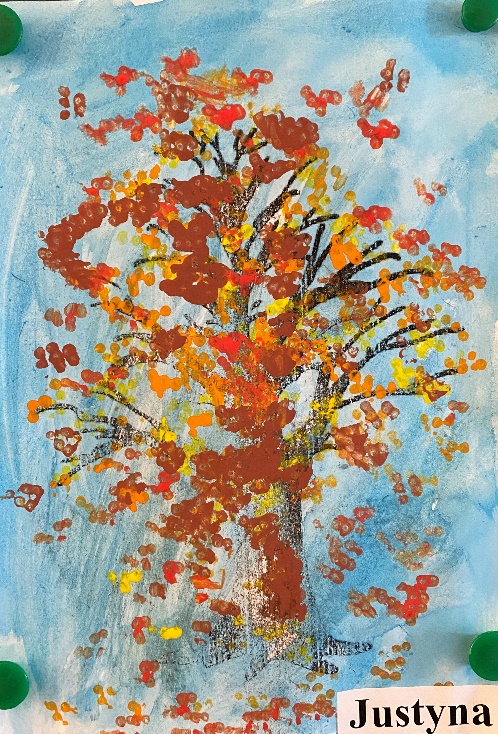 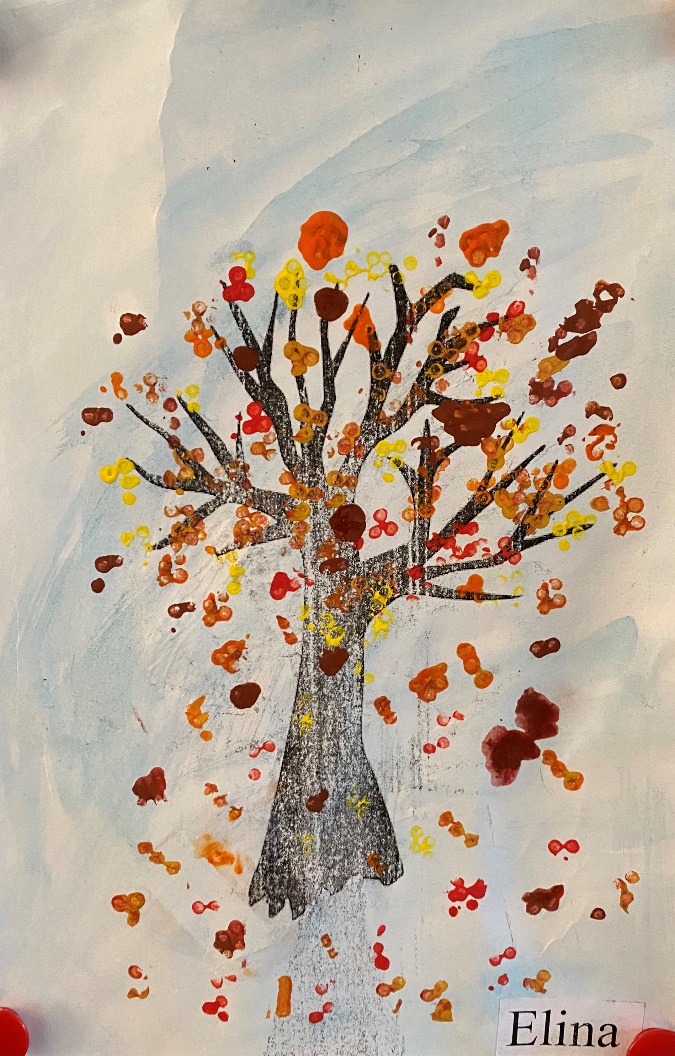 Zwiędłe liście w obcą stronępozanosił wiatru wiew.
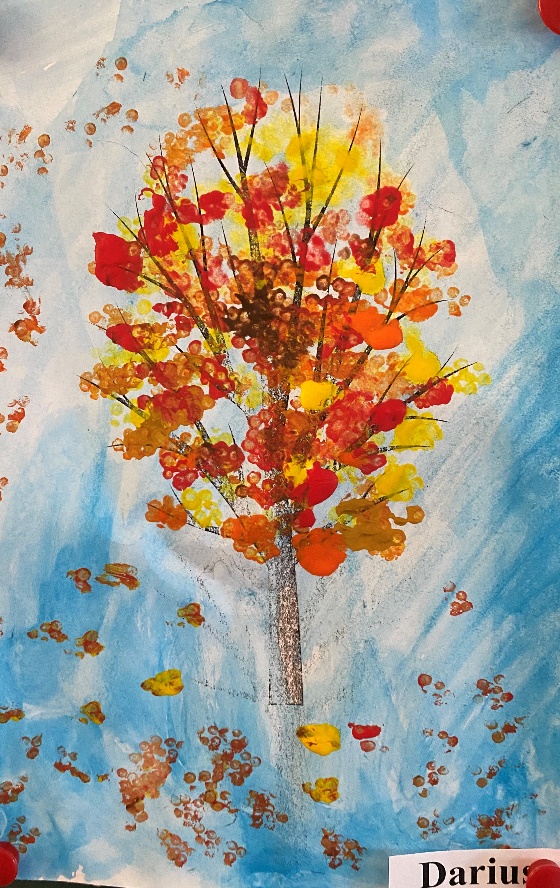 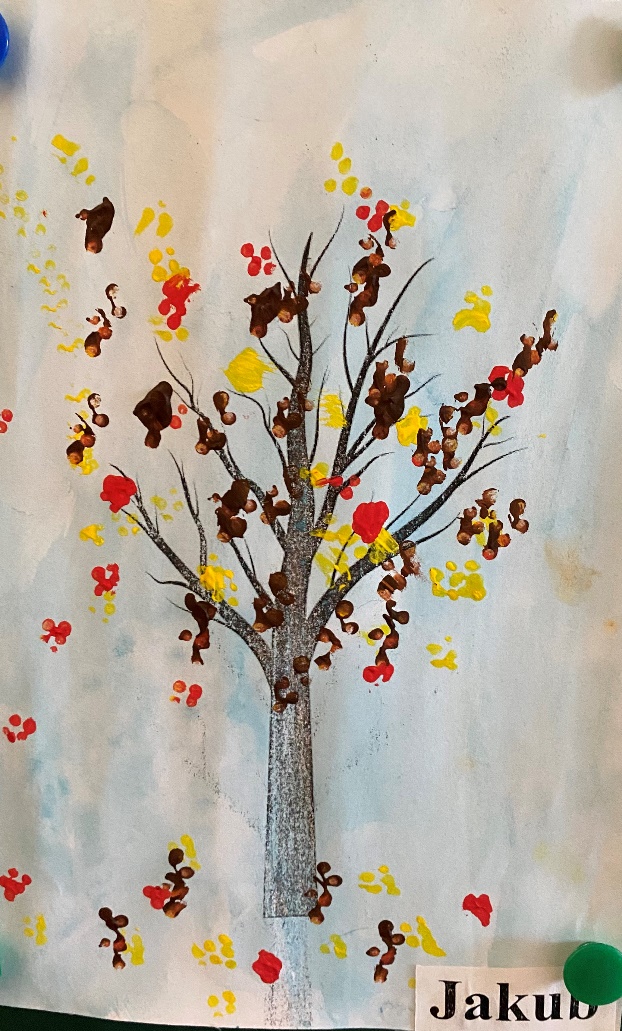 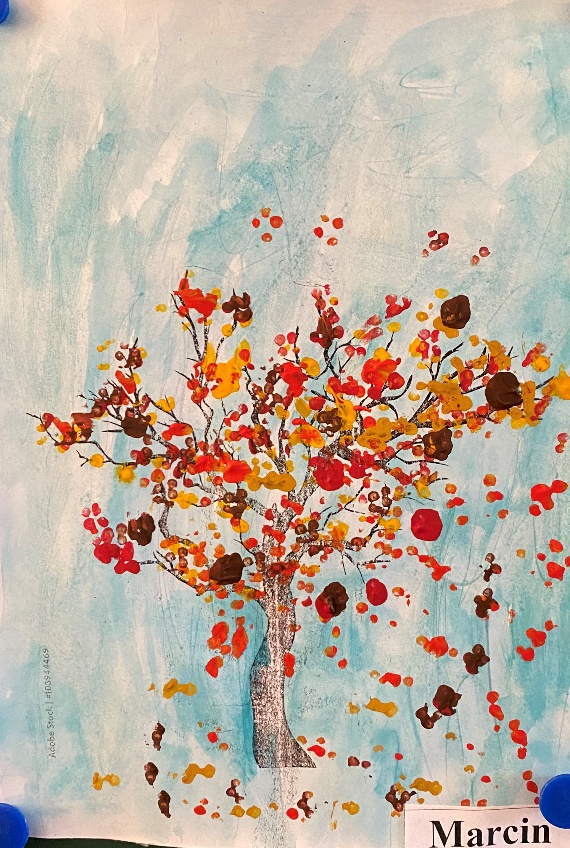 Różne grzyby w lesie rosną;pod świerkiem, brzozą i sosną.
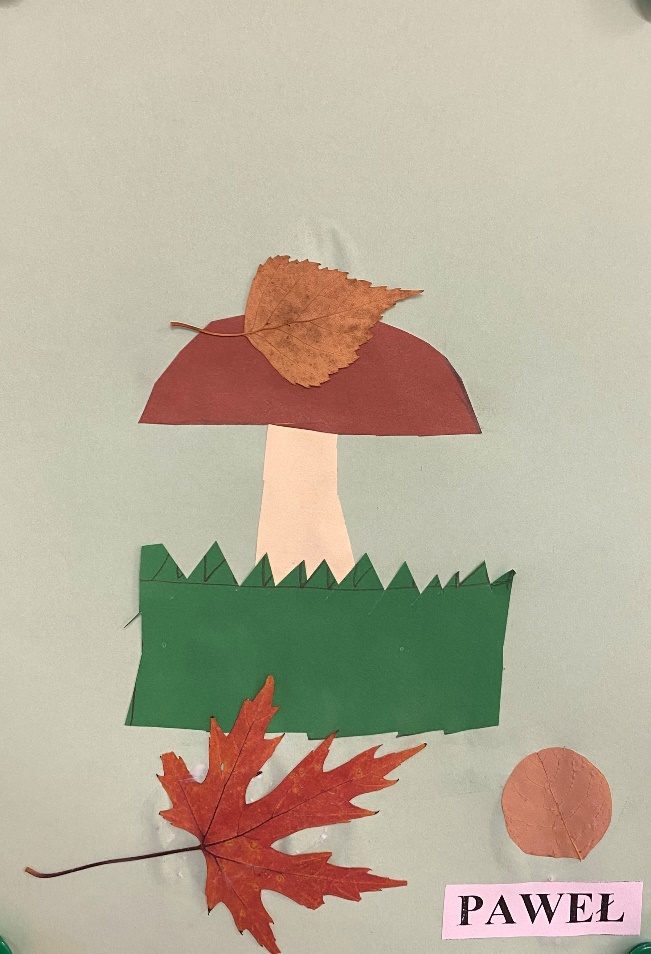 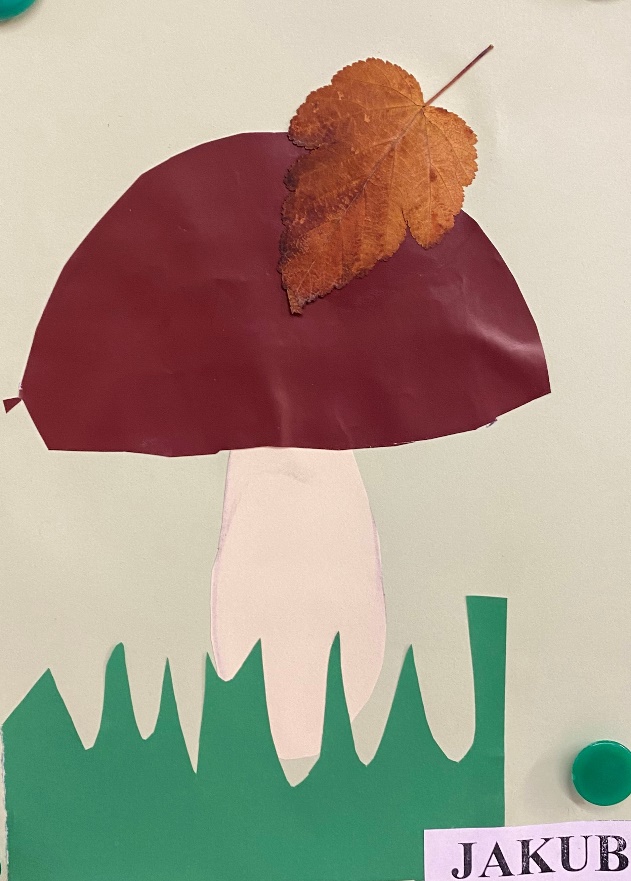 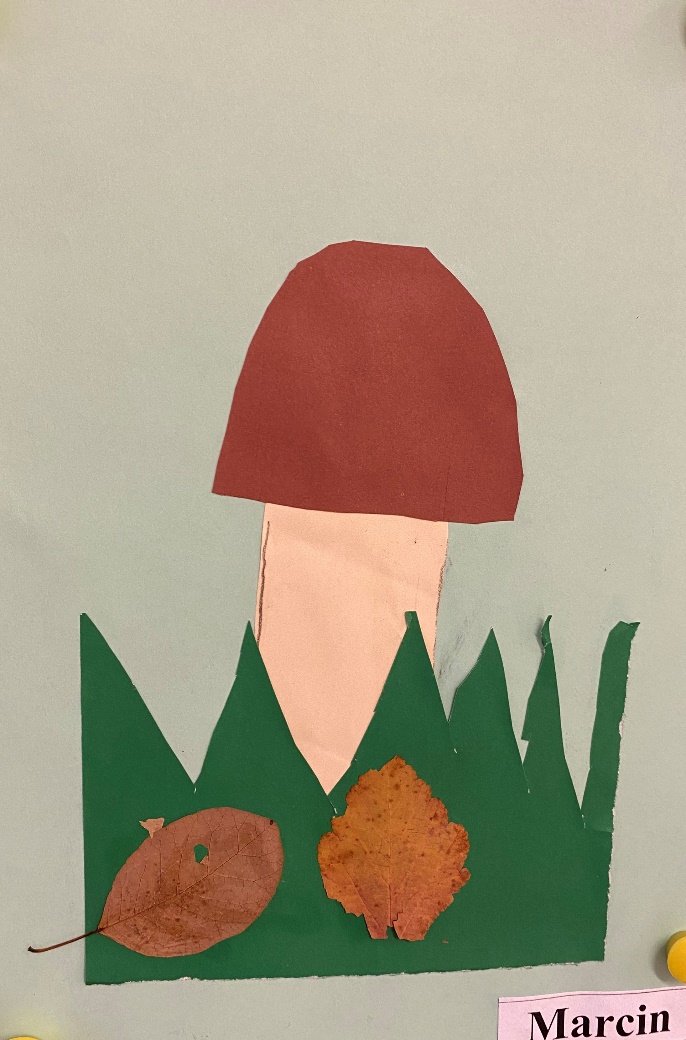 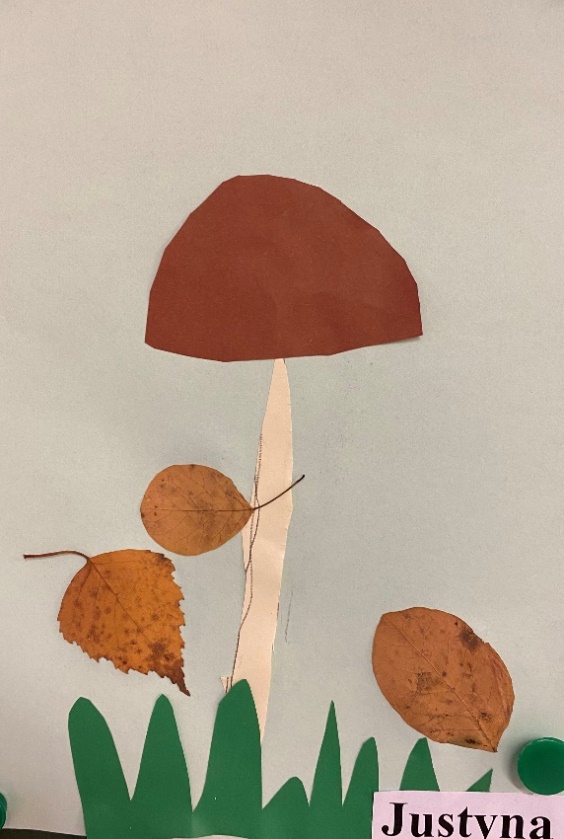 Pójdę do lasu, nazbieram grzybków,Choć nie wiem, 
ile zmieszczę 
w koszyczku.Pójdę daleko gdzie echo niesie,Bo bardzo lubię chodzić po lesie.
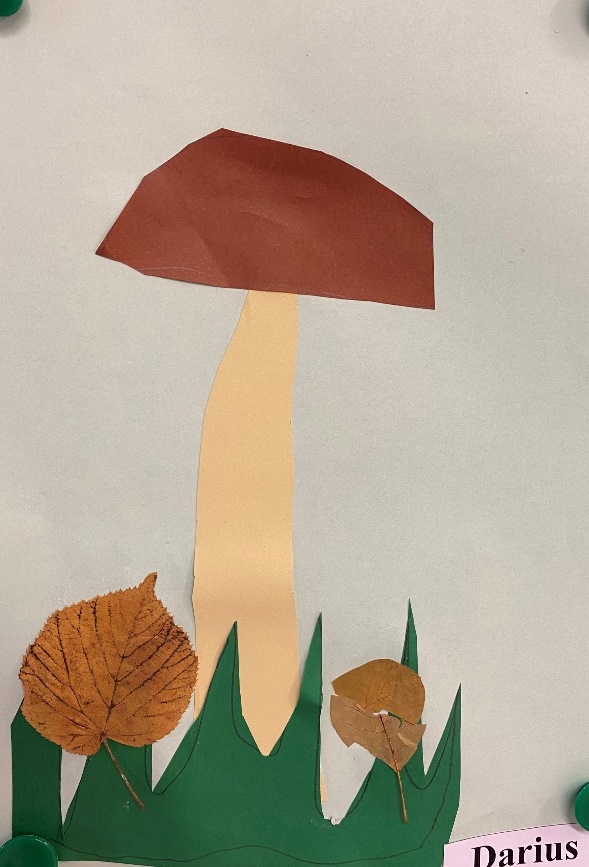 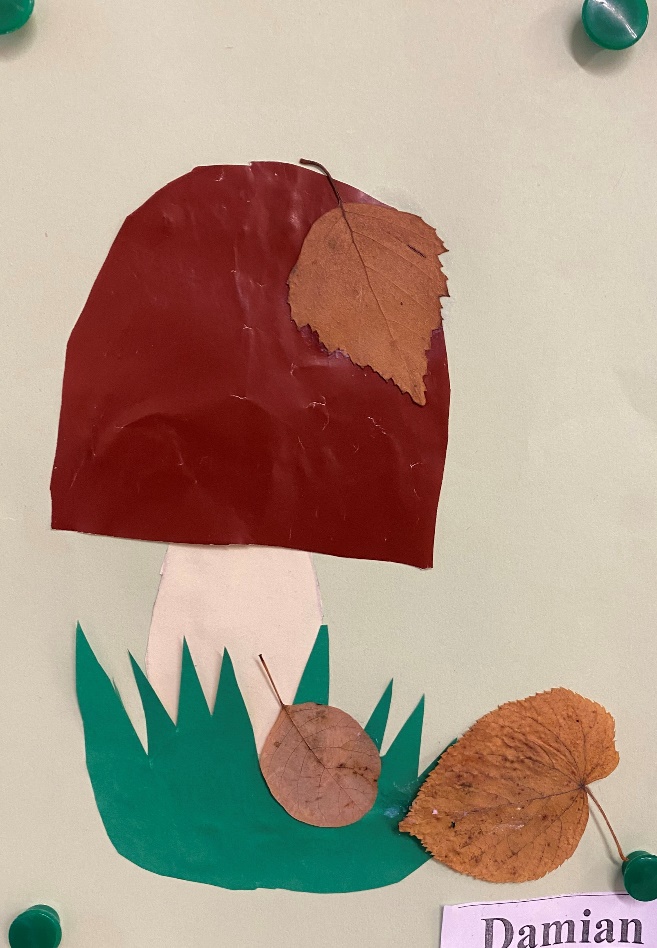 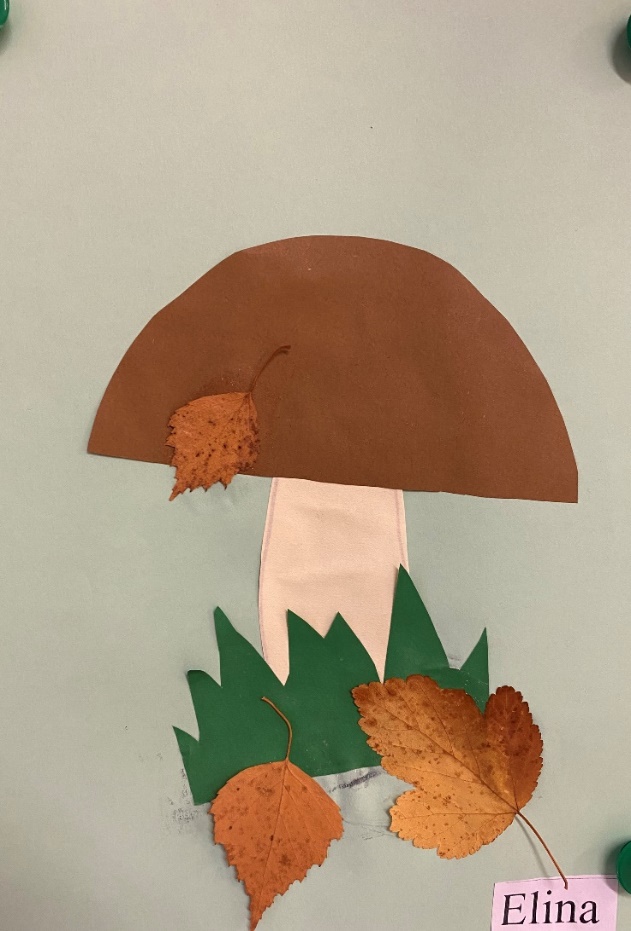 Tu rośnie kurka, 
tam znów koźlaczek,A pod iglaczkiem —
mały maślaczek.
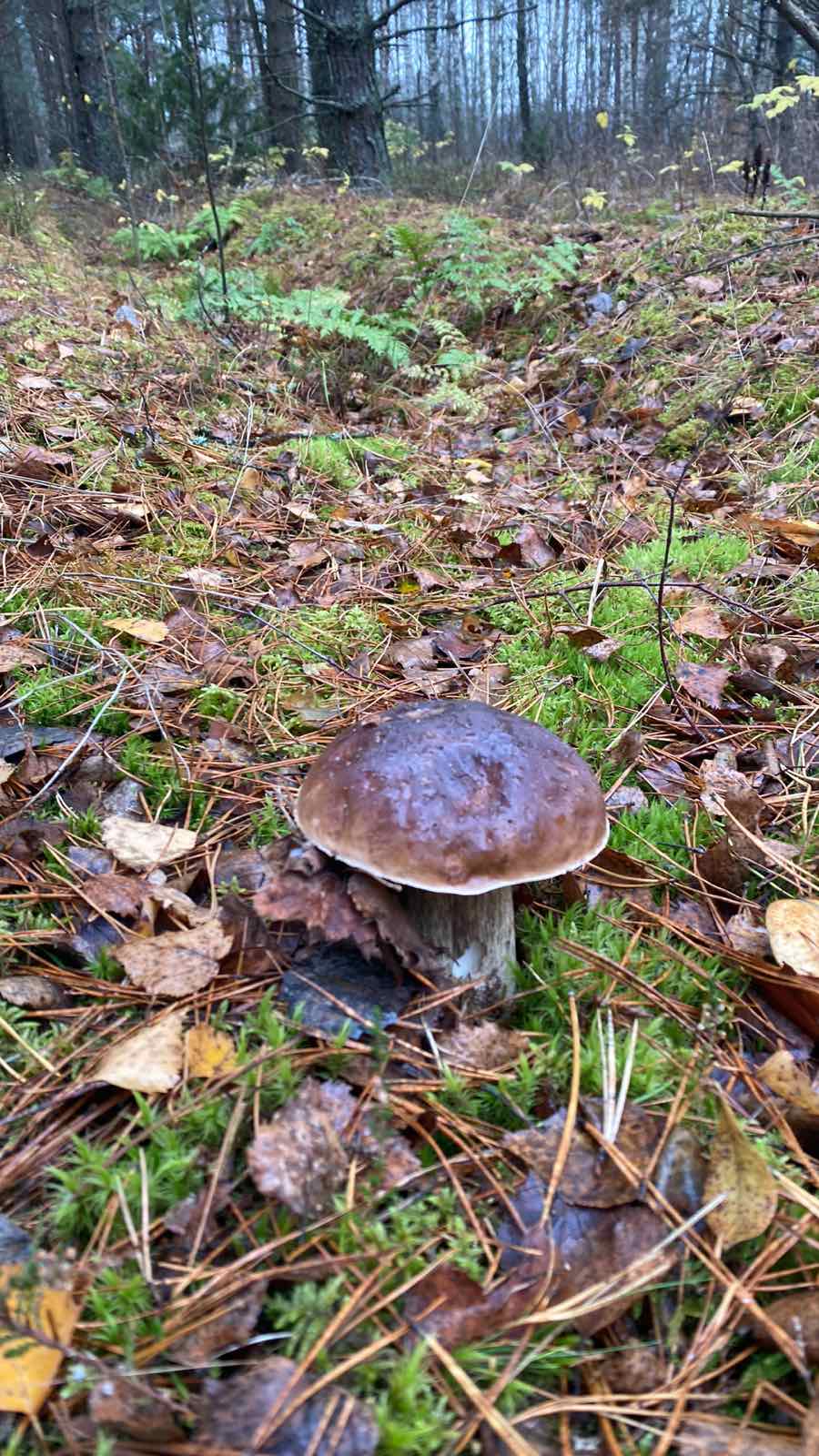 Król Borowik Prawdziwy szedł lasem
Postukując swym jedynym obcasem,
A ze złości brunatny był cały,
Bo go   muchy okrutnie kąsały.
Liść pożółkły spada z drzewachłodny wietrzyk wiejechór ptaszęcy już nie śpiewaścichły lasy, knieje.
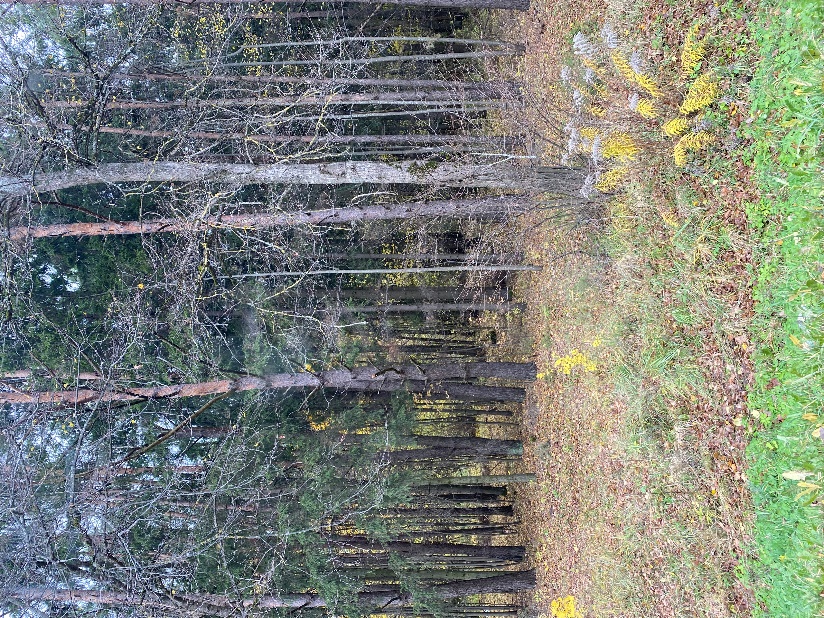 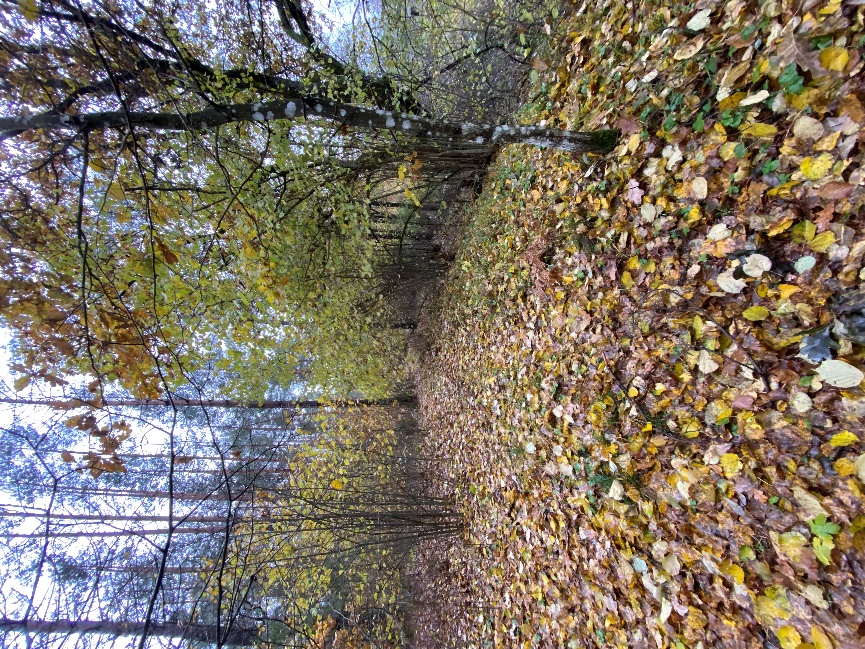 Jesienią, jesienią lecą z drzewa na ziemięwielkie, twarde kasztany,w liściach leżą schowane.
.
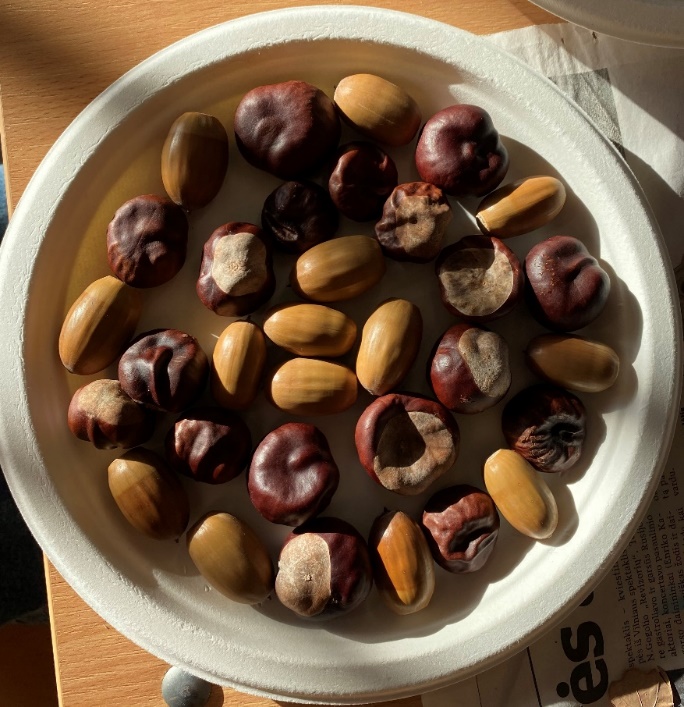 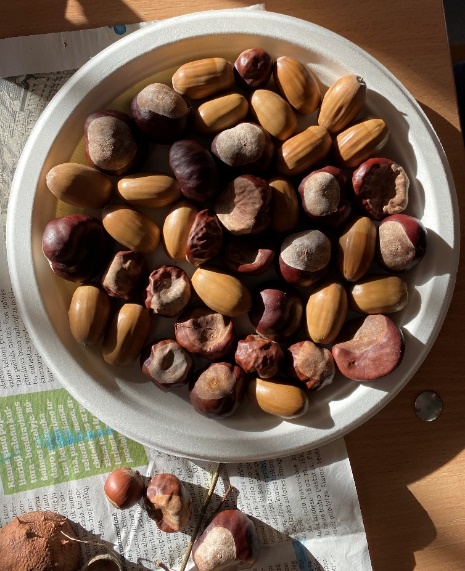 Skąd i dokąd płynie rzeka?Tak się śpieszy i nie czeka?Dolinami lub przez las,Jakby płynęła na czas!Tu przepływa, tam przepływa...A wody z niej nie ubywa!Tu zakręca, drogę skraca,Ale nigdy nie zawraca!
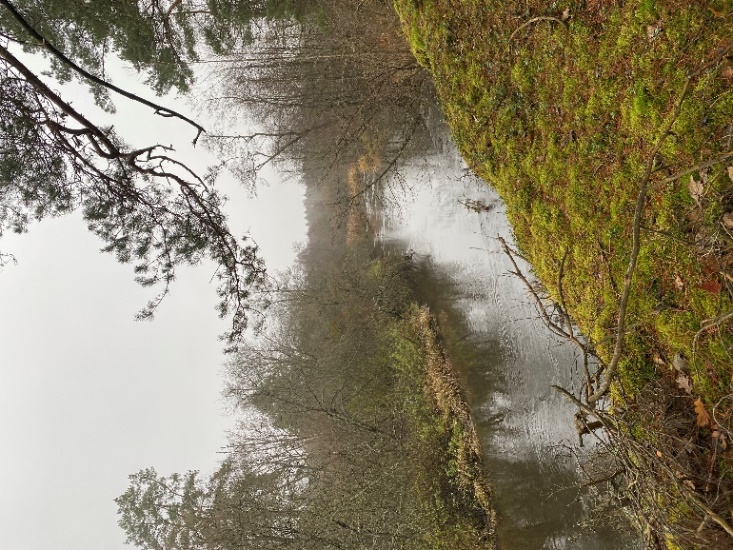 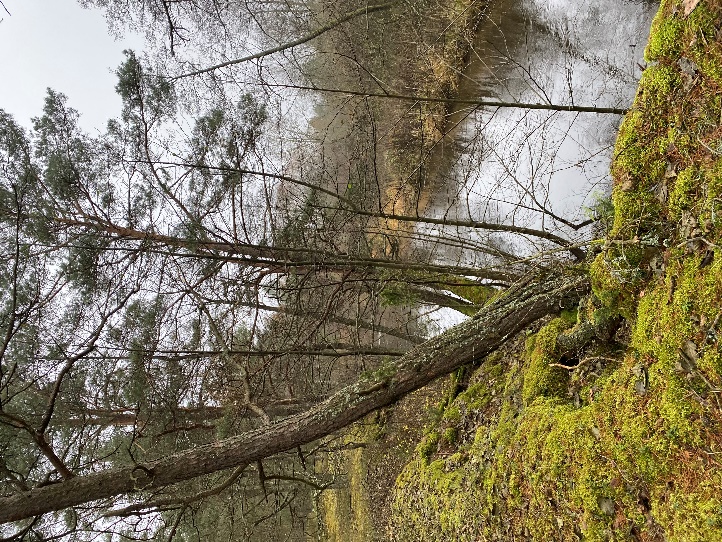 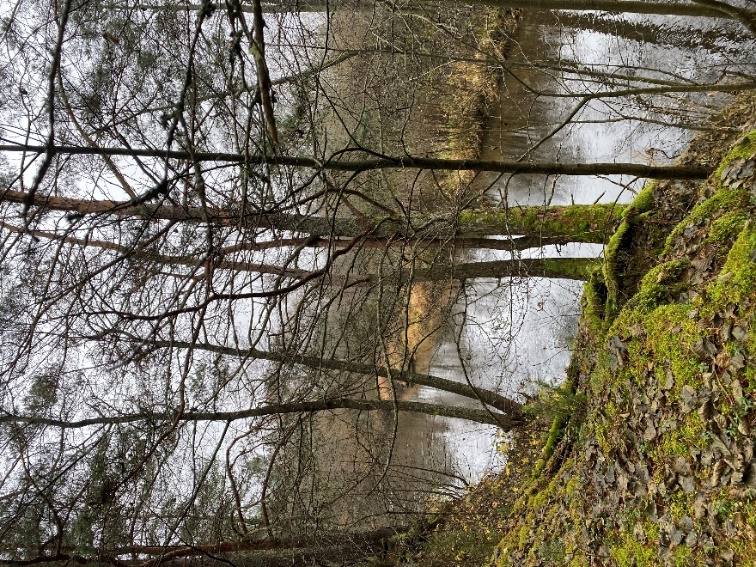 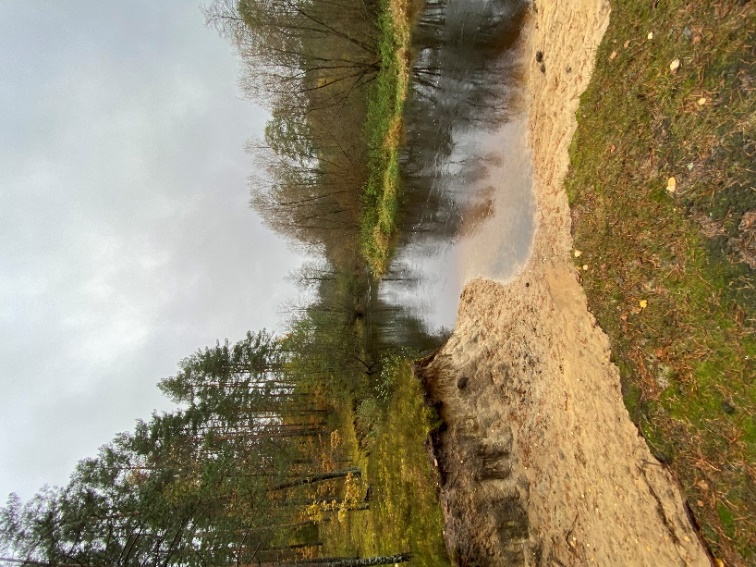 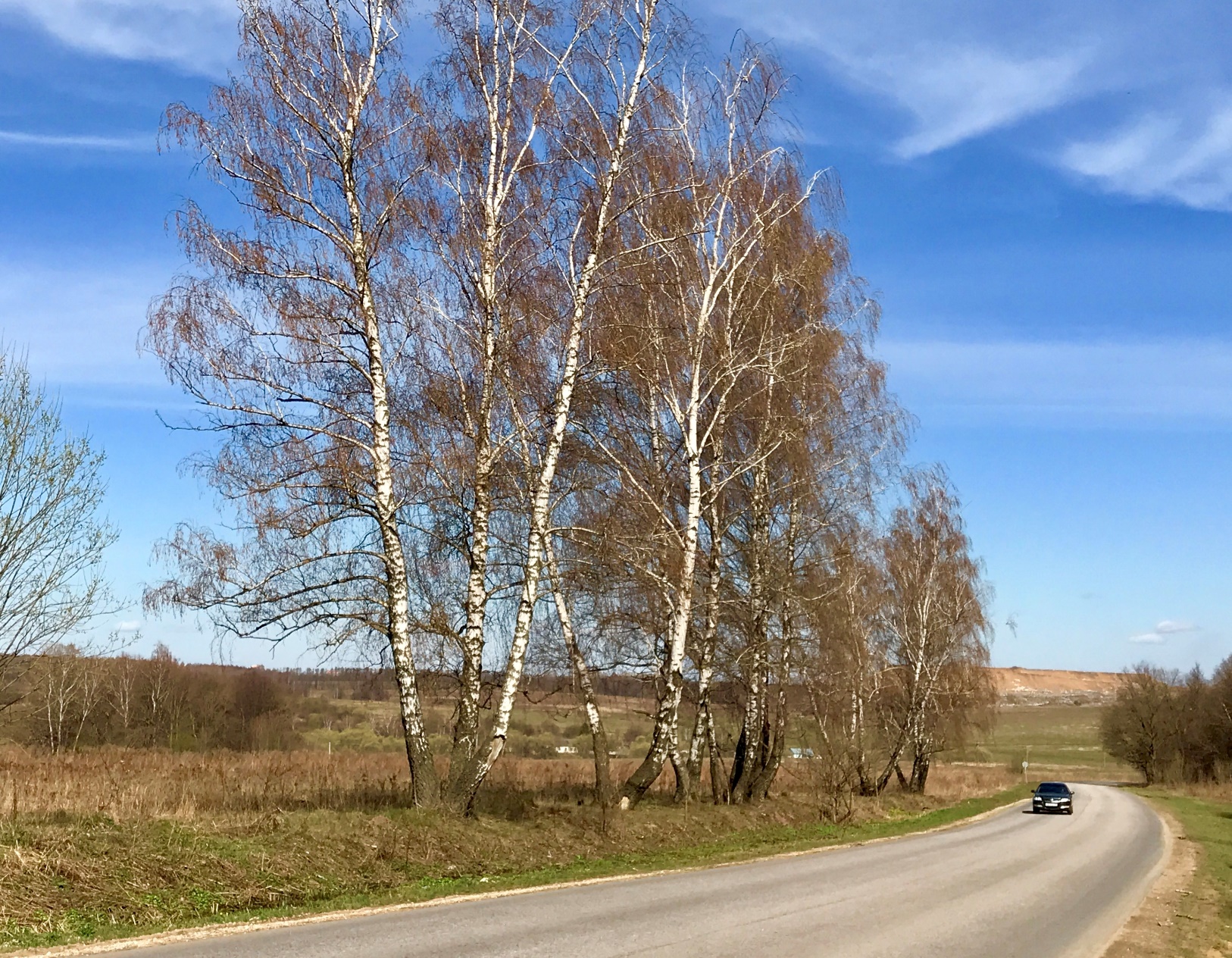 Rośnie brzoza przy drodze. Kiedy wietrzyk dmie, szumi. Wiele w życiu widziała ale mówić nie umie.
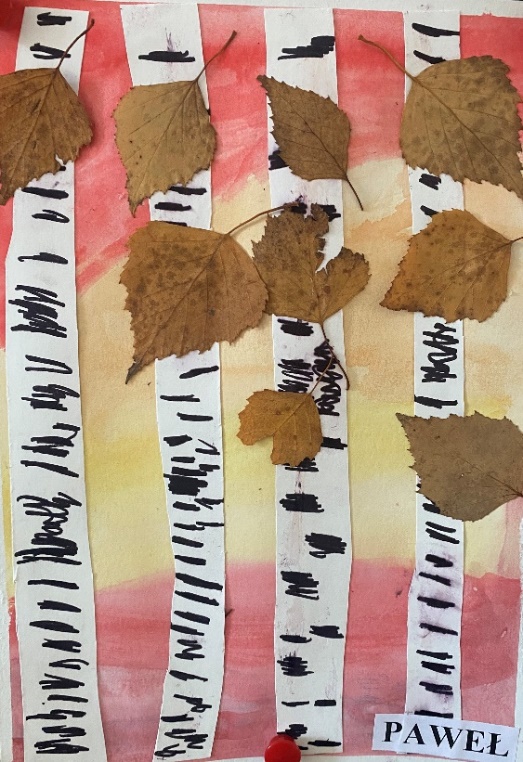 Wyje, huczy, zawodzi wiatr w szczelinach okien.Targa, wygina, szarpienagie brzozy pod blokiem.
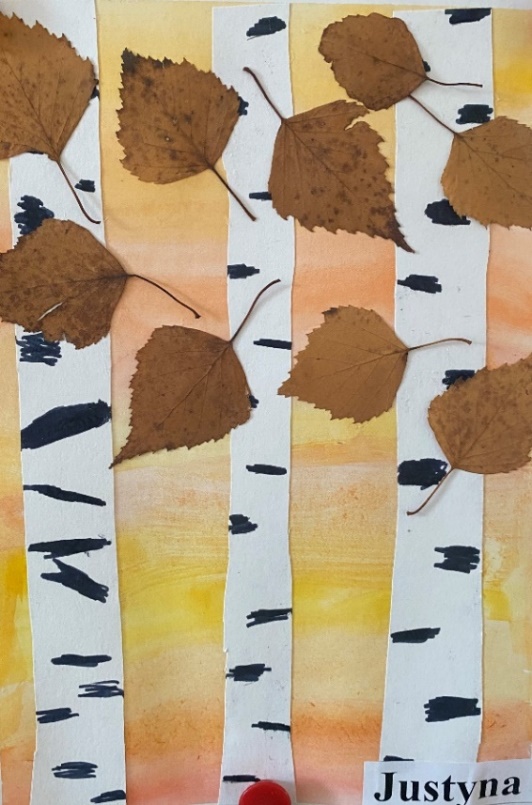 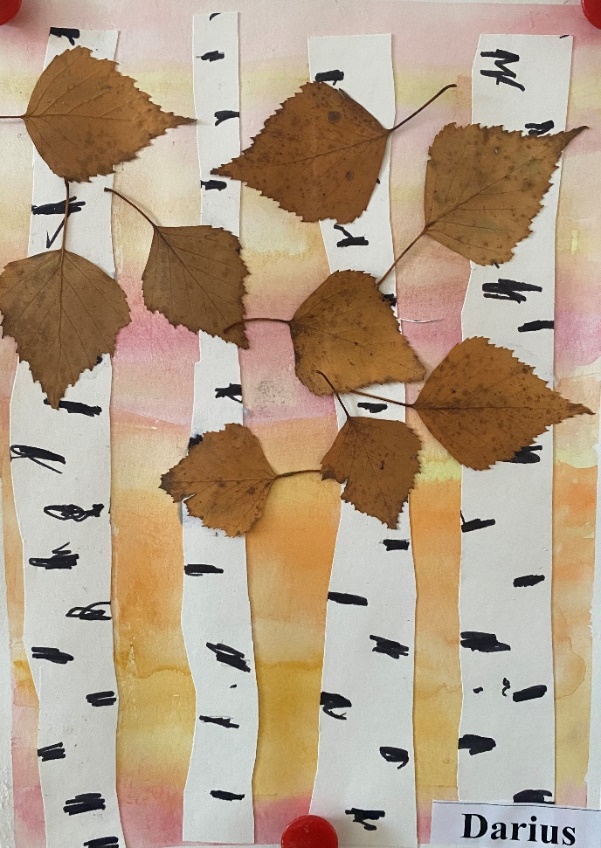 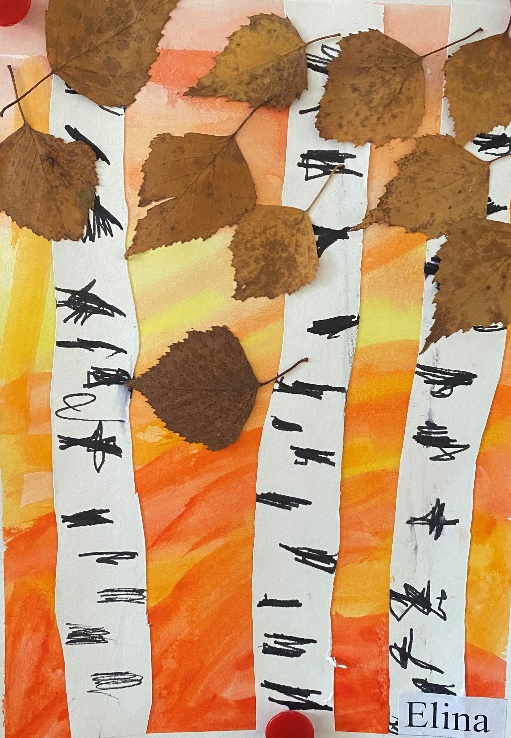 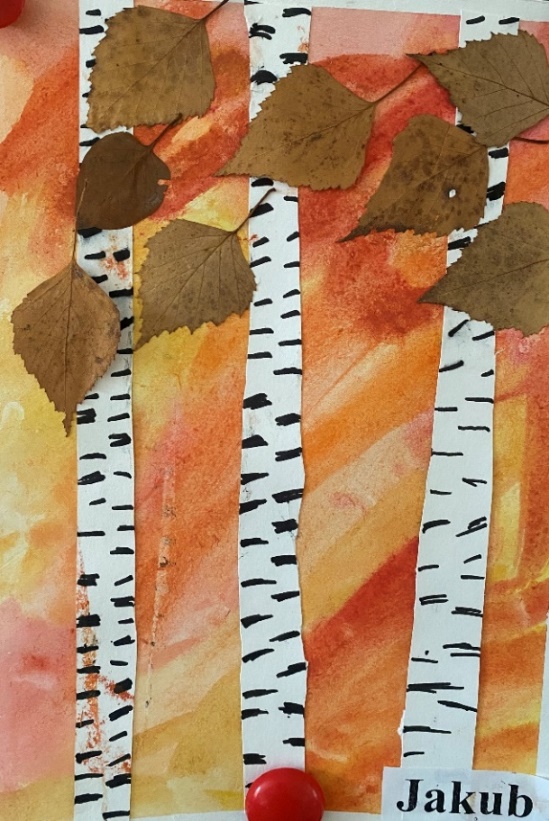 Kolorami słońca
świat się teraz mieni.
Blaskiem pomarańczy,
żółci i czerwieni
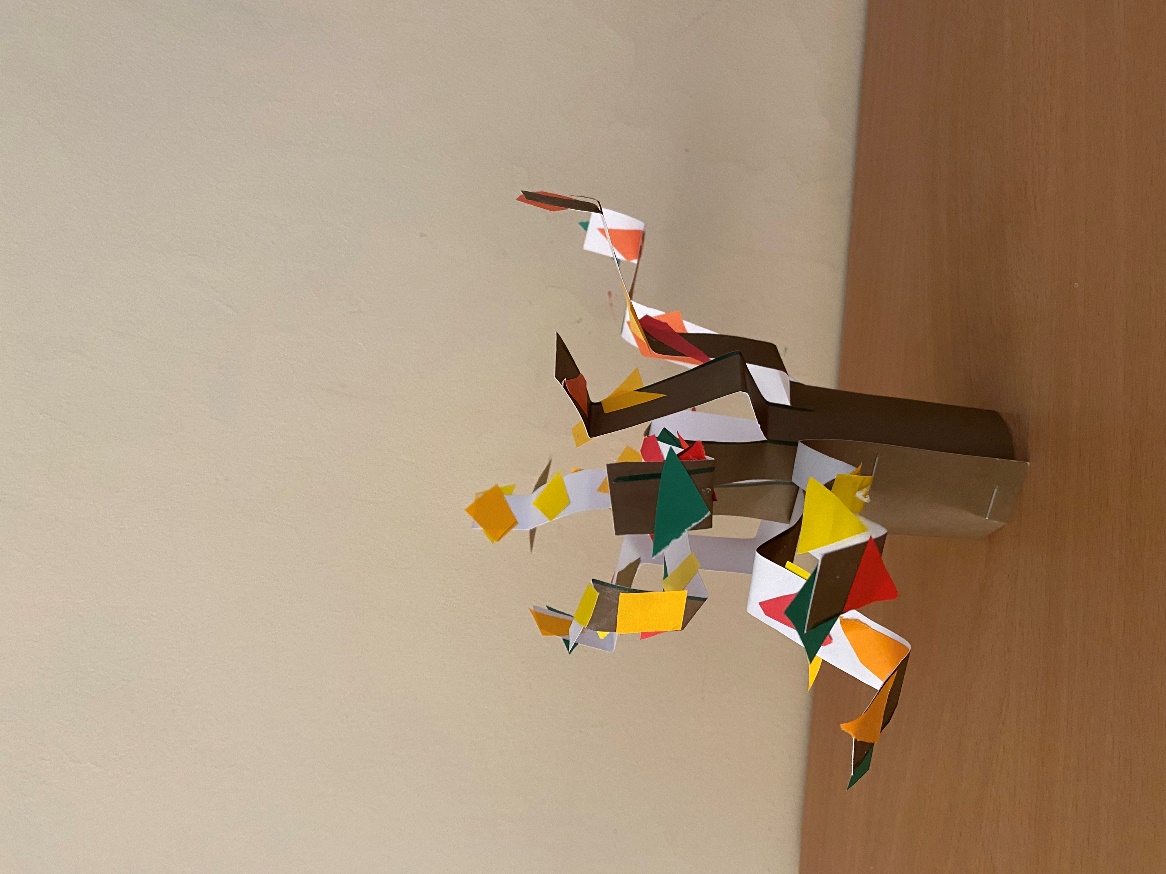 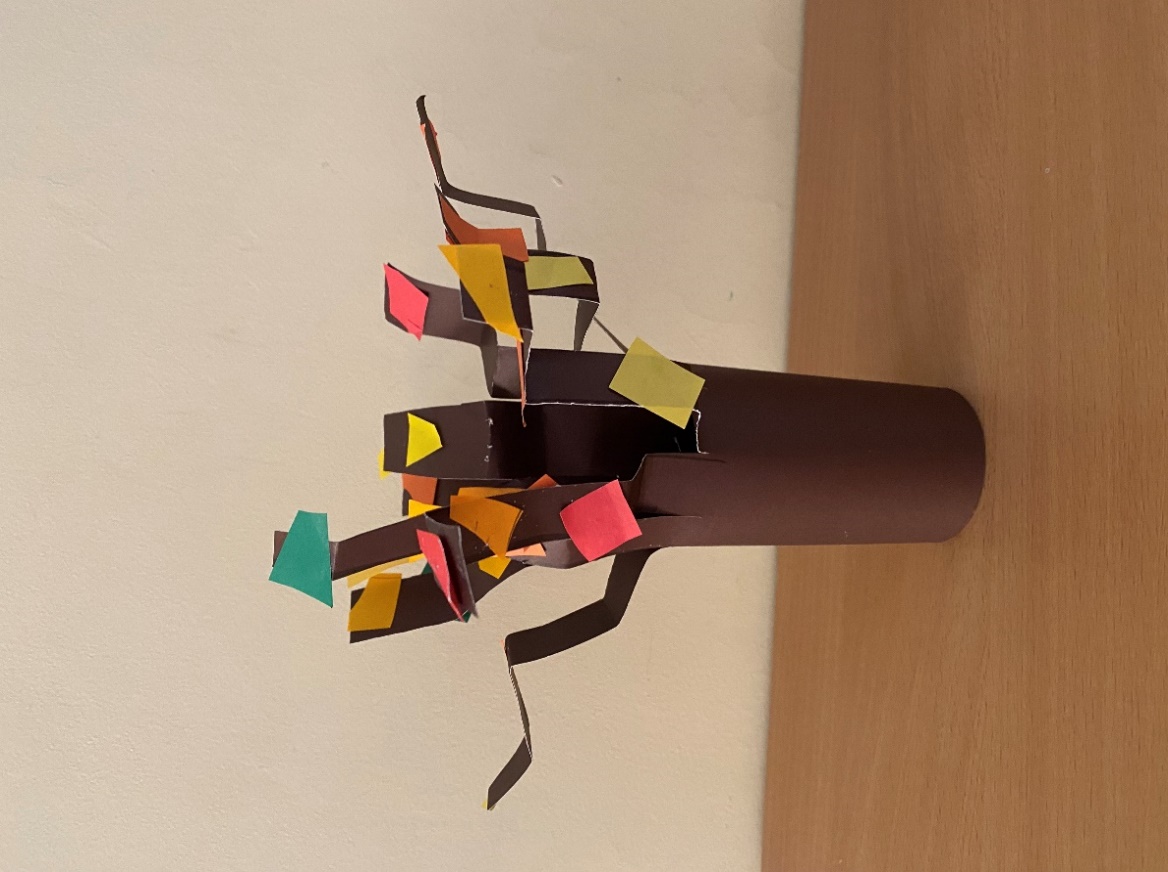 Drzewa zakwitają
ciepłym słońca światłem.
Jasność się unosi
nad jesiennym światem.
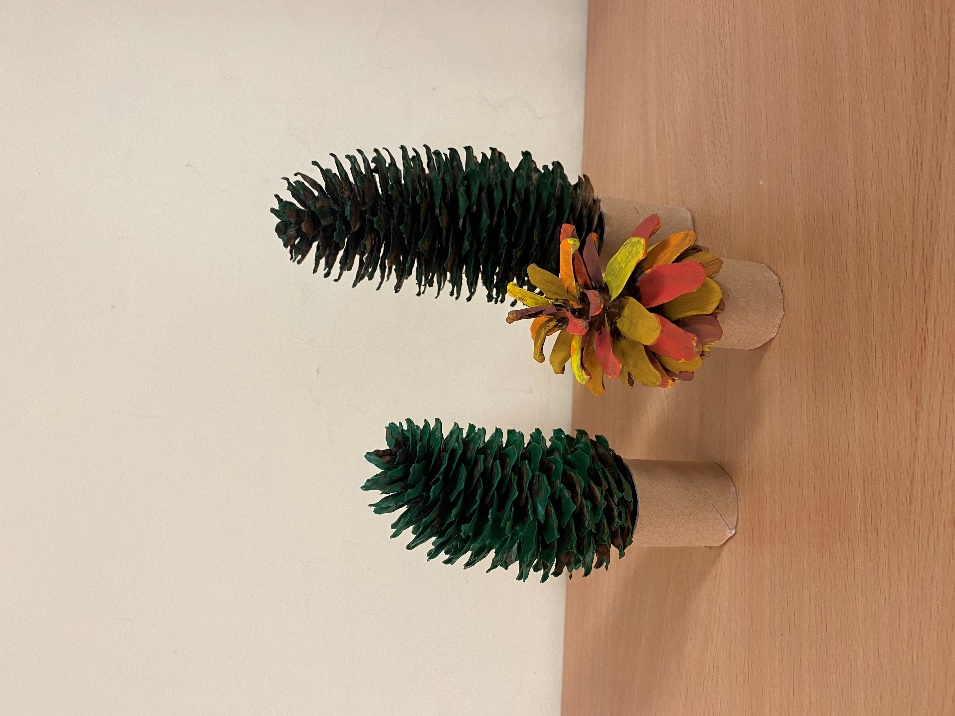 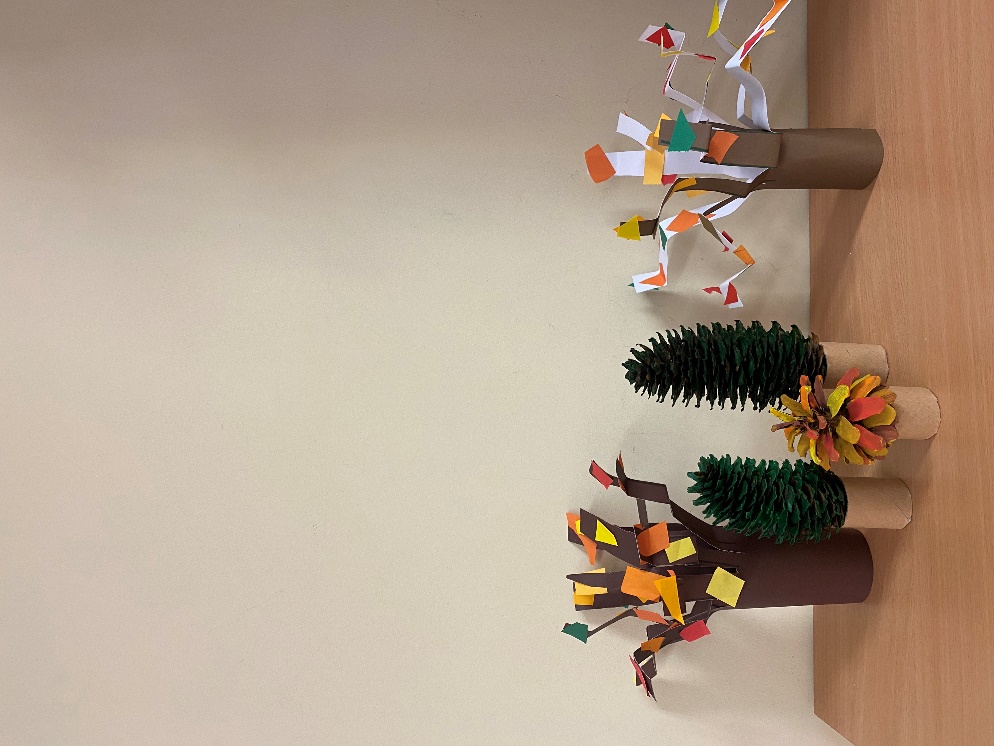 Chłód przenika ciało,
bo słonko na niebie
zastrajkowało.
 
Skryło się za chmurę,
a bez jego blasku
dzionki są ponure.
 
Tak już teraz będzie,
aż Pani Zima
do nas przybędzie.
Koniec złotej jesieni.
Wtargnął czarnoksiężnik,
pogodę odmienił.
 
Machnął różdżką złotą,
zrobiło się dżdżysto,
zapachniało słotą.
 
Deszcz bez przerwy leje.
Na dodatek 
wiatr okrutnik wieje.
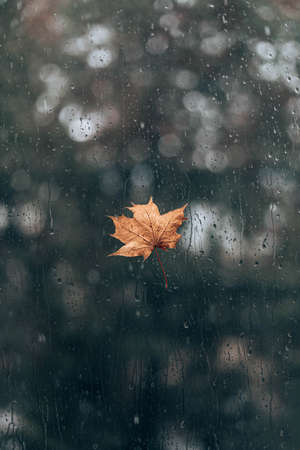 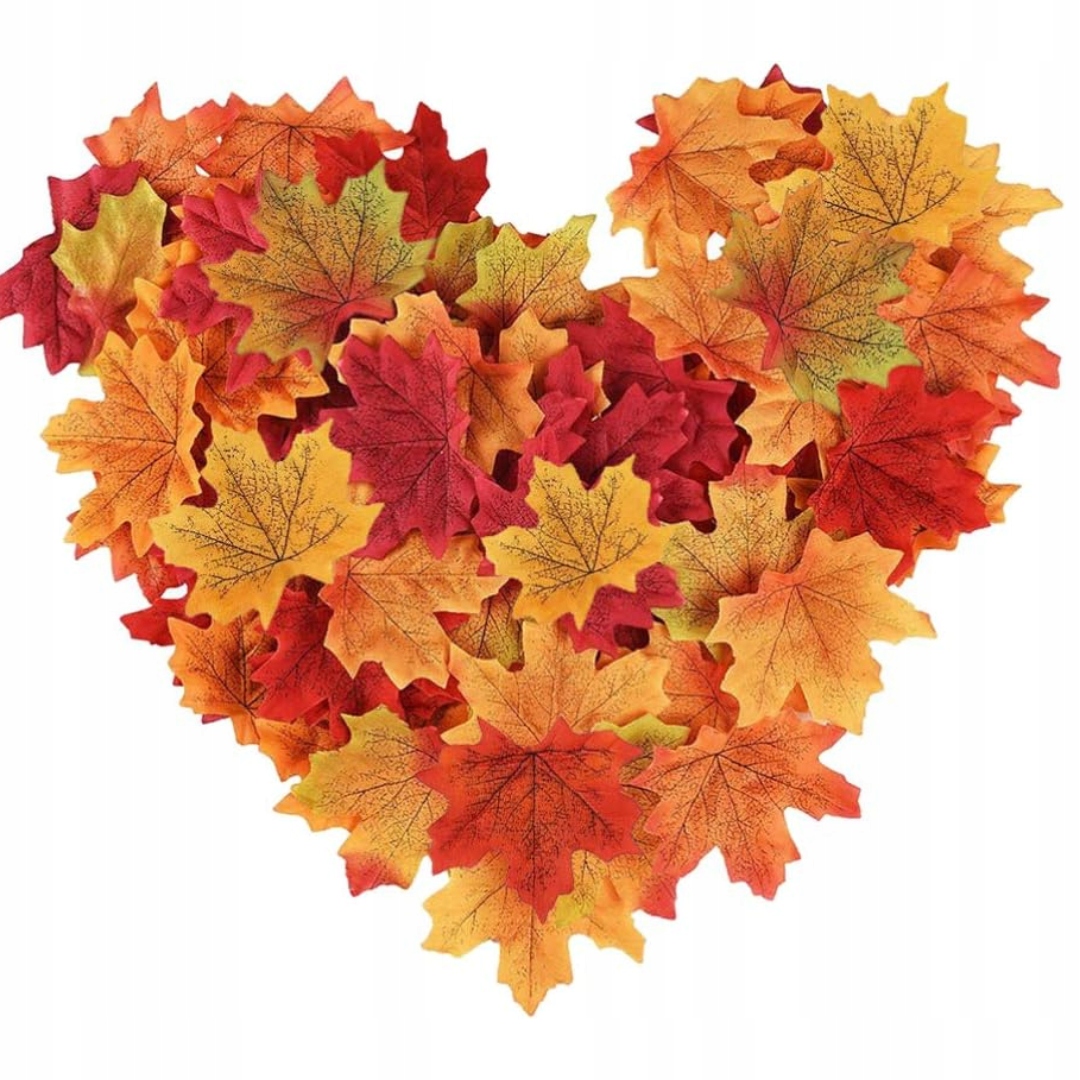